Carta de Luz María Llona a Carlos Ortúzar (1-10006)
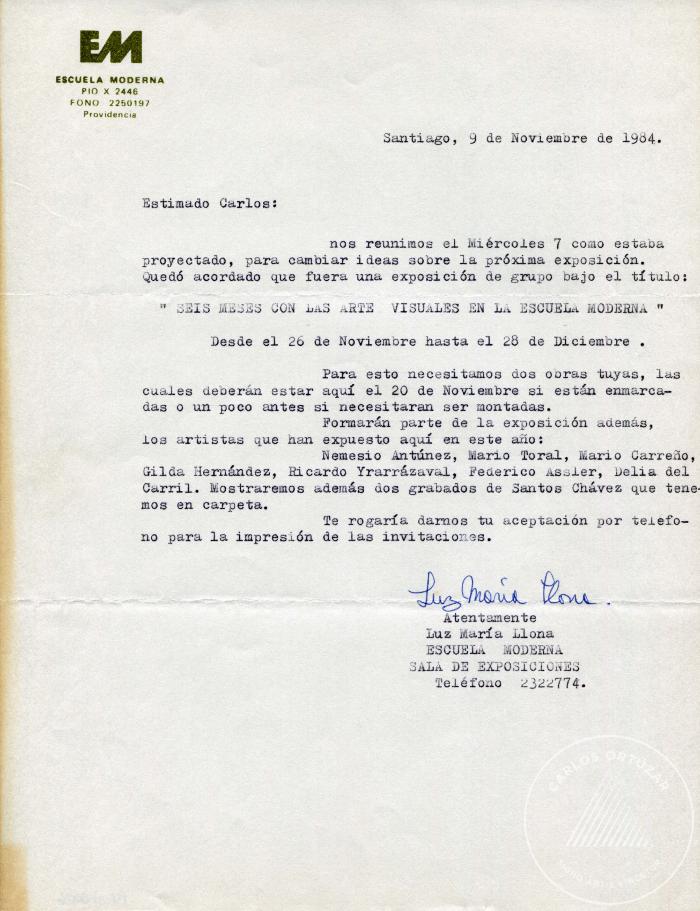 El paisaje. Obras recientes de Carlos Ortúzar (2-10008)
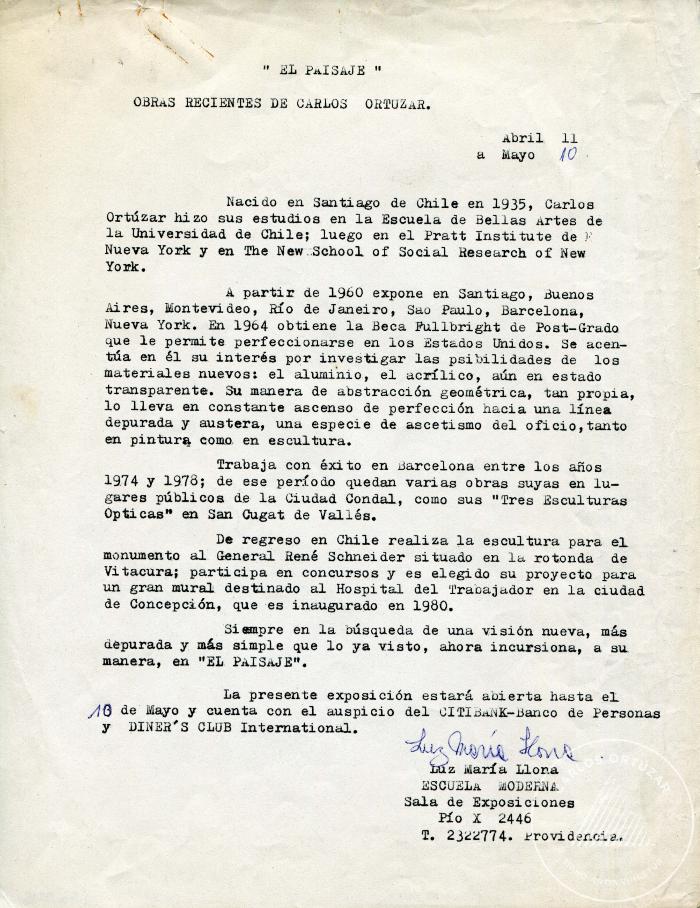 El paisaje. Obras recientes de Carlos Ortúzar (2-10012)
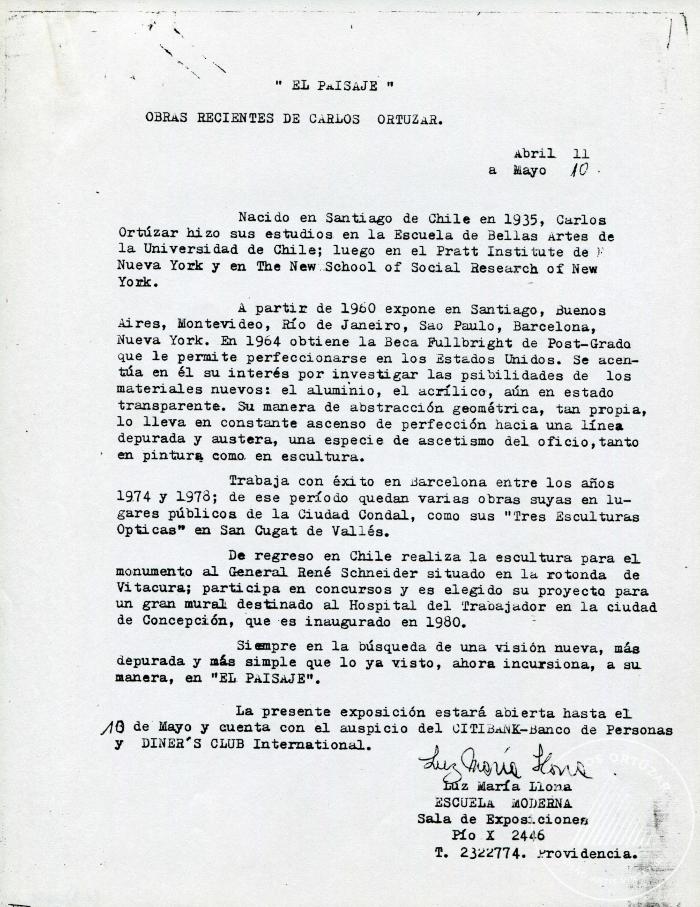